«Начальная школа 21 века»
1 класс
Обучение грамоте
Буква «ё» и звуки, которые
Она обозначает
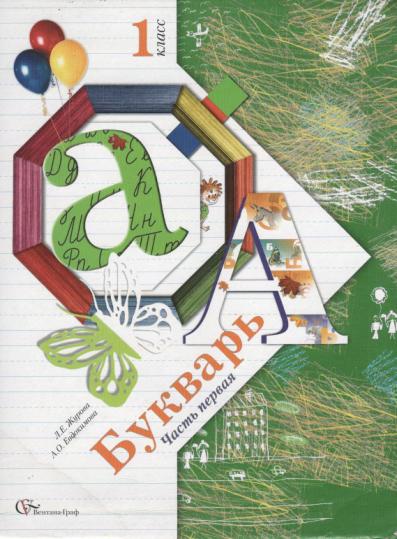 Баранник Ирина Алексеевна
Учитель начальных классов
МБОУ СОШ №12
Г. Белая Калитва п. Коксовый
Ростовской области
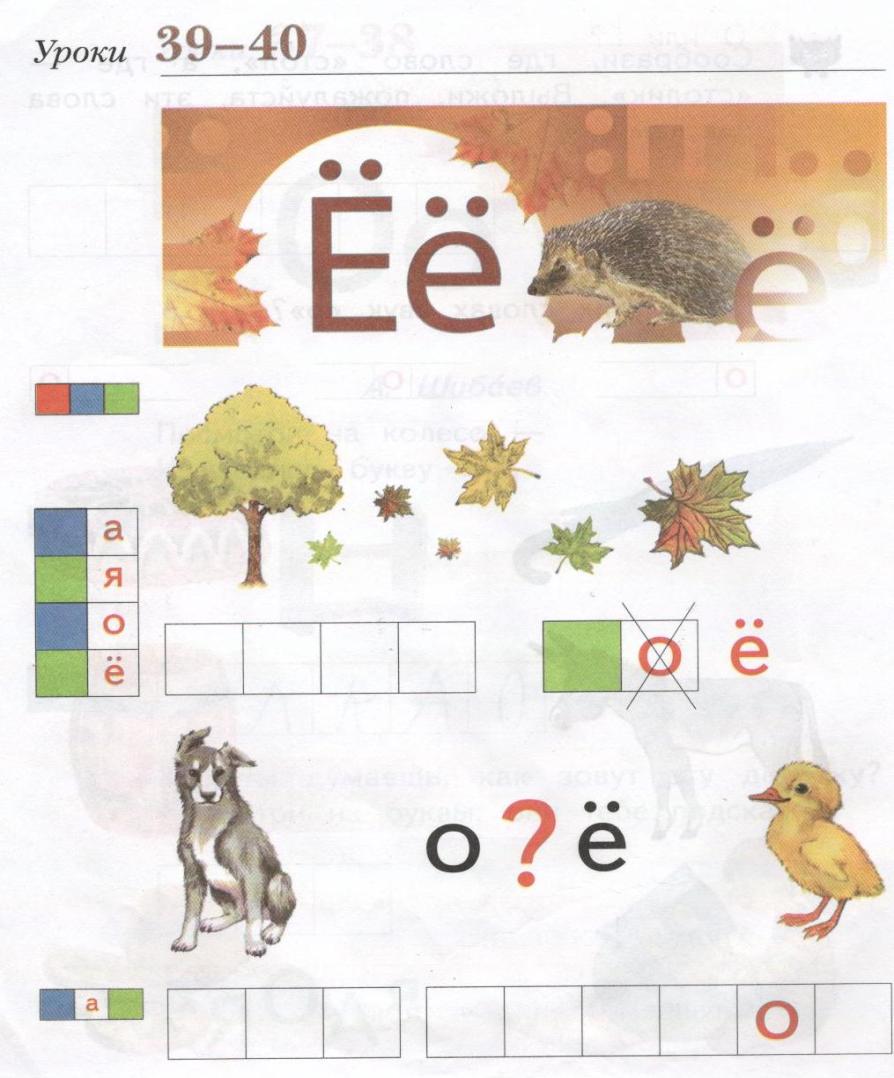 ё
ё
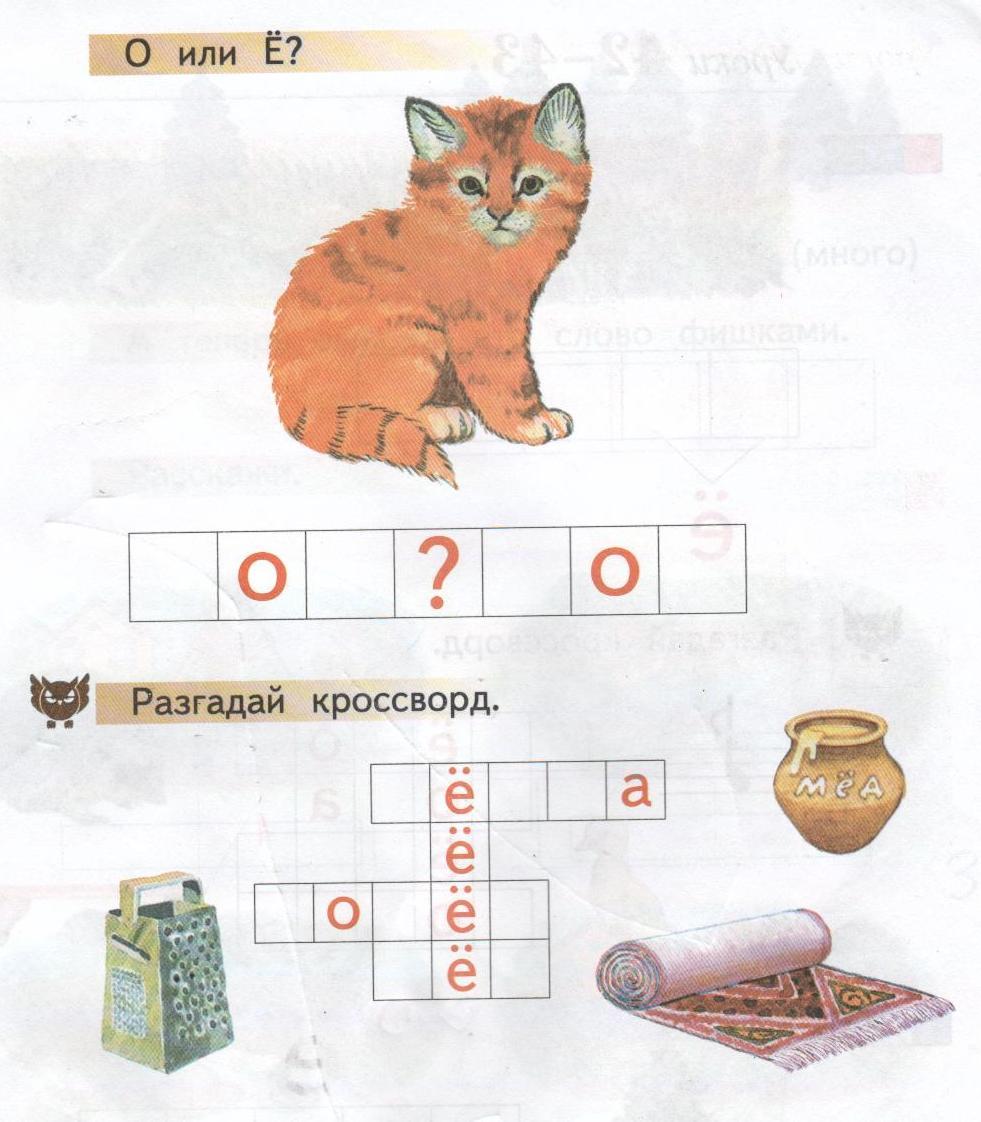 ё
т    р к
к    в    р
м   д
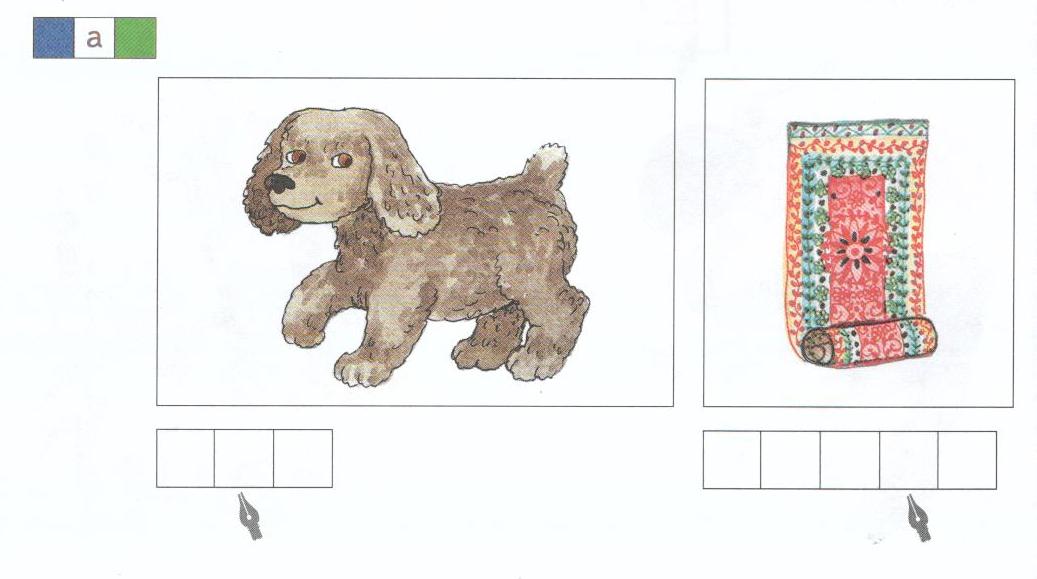 ё
ё
После согласных
ё
[о]
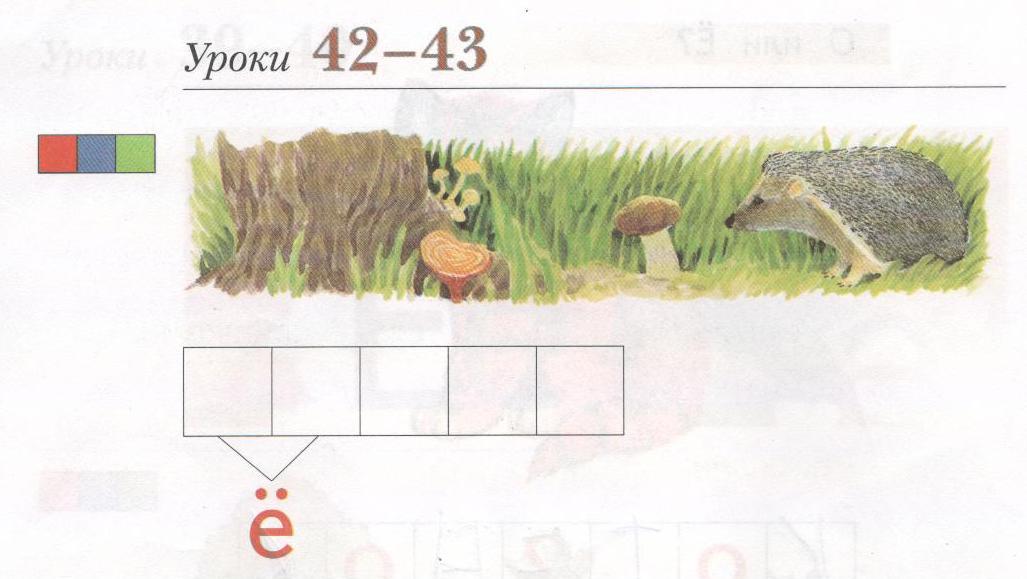 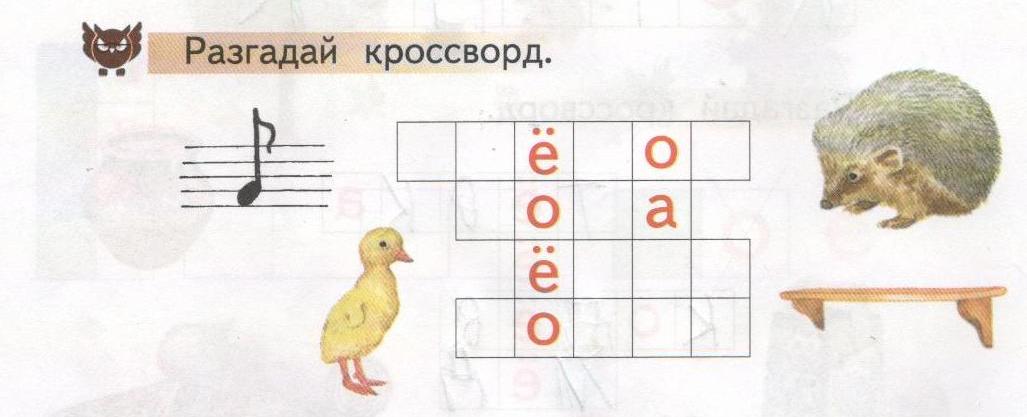 У  т       н      к
Н       т
Ж и  к
П       л  к а
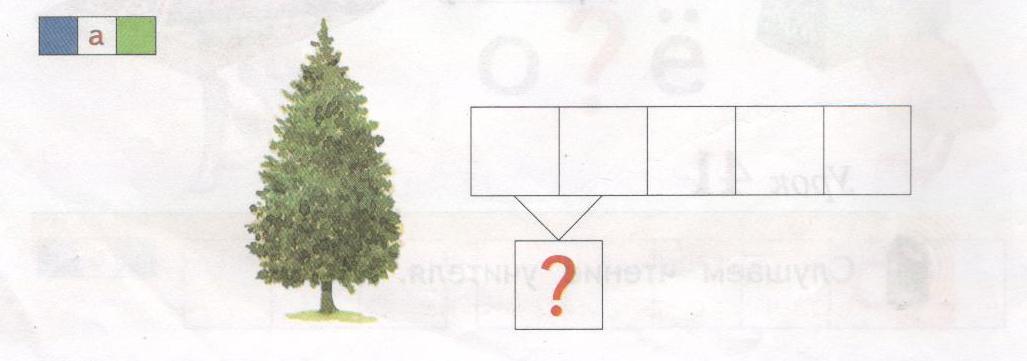 ё
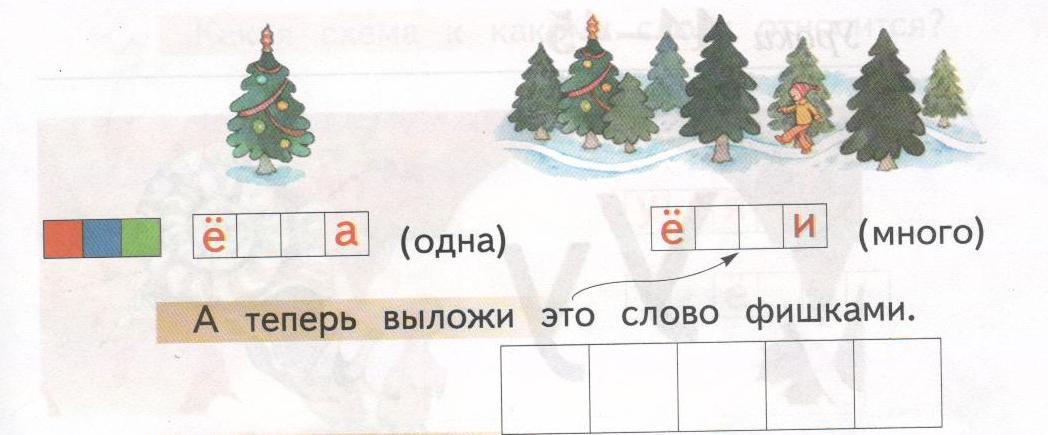 В начале слова
ё
,
[й ]
[о]
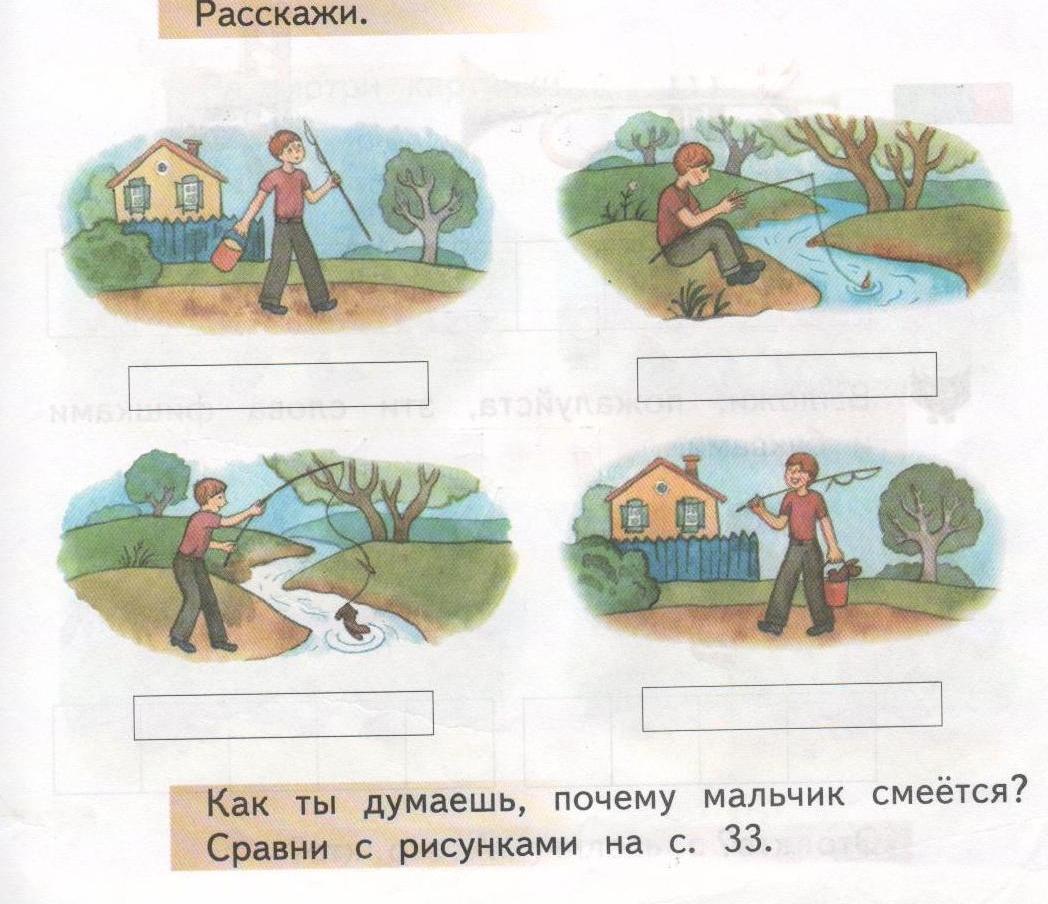 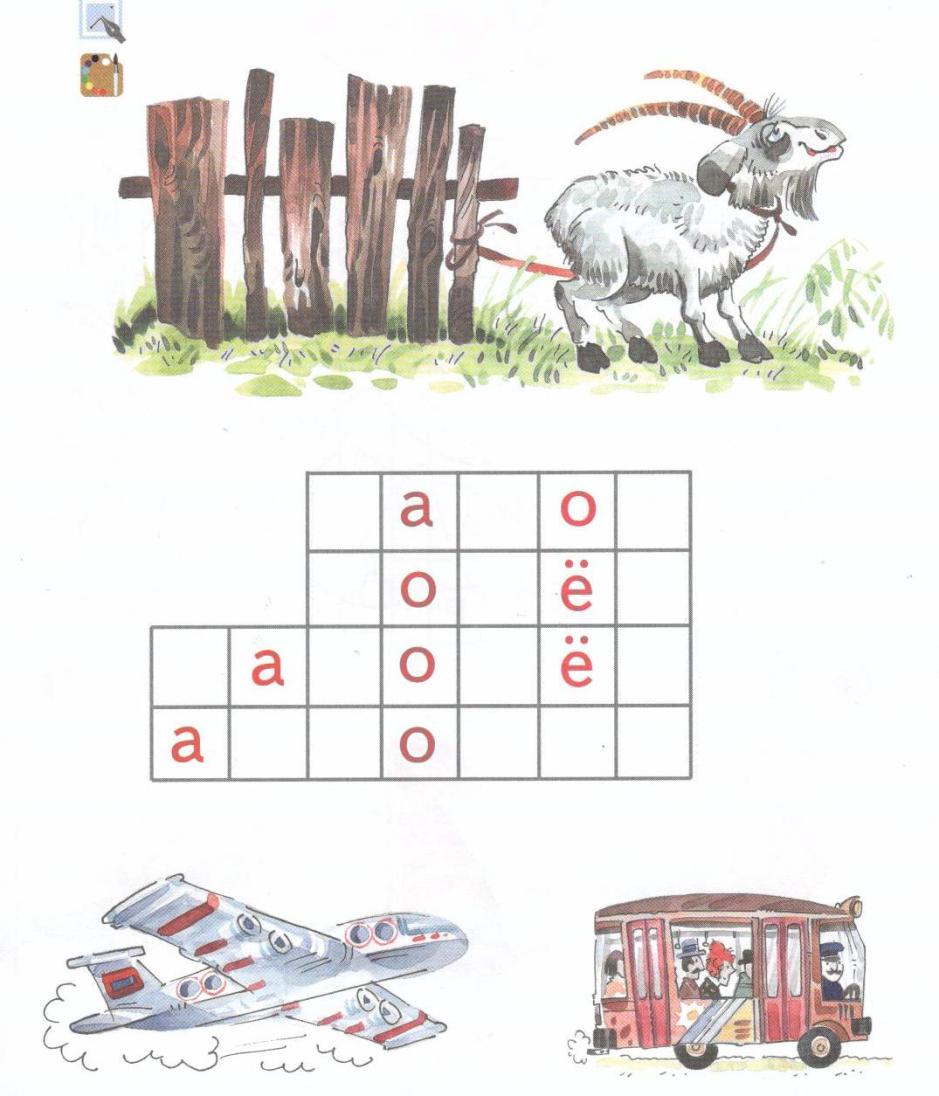 З      б      р
к      з      л
с      м      л      т
в  т      б  у  с